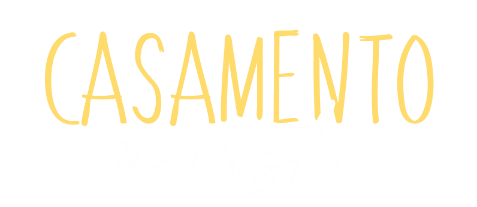 “O sucesso no casamento não depende tanto de encontrar o companheiro ou a companheira adequados, mas de sê-lo.”
Barnett Brickner
Se todos dizem: “Escolhemos a pessoa ideal”, o lógico seria ver casamentos felizes e estáveis. Infelizmente, não é assim que acontece. A realidade nos mostra o contrário: casamentos instáveis e cônjuges que preferem terminar a relação matrimonial porque se encontram insatisfeitos e infelizes.
O alto índice de divórcios e as relações infelizes de muitos casamentos devem fazer com que os jovens reflitam sobre a escolha da pessoa com quem dividirão o restante de sua vida.
“As chances de um primeiro casamento terminar em divórcio em um período de 40 anos é de 67 em 100. Metade dos divórcios ocorre nos primeiros sete anos.”
John Gottman
Pesquisas realizadas na Universidade de Michigan, nos Estados Unidos, afirmam que um casamento infeliz aumenta em 35% as possibilidades de a pessoa adoecer, sendo, Inclusive, um fator que pode encurtar a vida em até quatro anos.
Por outro lado, pessoas felizes no casamento vivem mais tempo e têm melhor saúde do que as divorciadas ou aquelas envolvidas em uma relação infeliz.
“Se há um assunto que deve ser cuidadosamente considerado, e no qual se deve procurar o conselho de pessoas mais velhas e experientes, é o do casamento.”
Ellen G. White
Os efeitos do divórcio duram toda a vida nos cônjuges e nos filhos. É impossível apagar as cicatrizes do divórcio. Em grande medida, a família evitaria essa dor se escolhesse sabiamente.
Vale a pena escolher bem e não errar. Seja sábio e prudente em sua escolha. Um equívoco nos prejudica nos aspectos físico, emocional, social e espiritual.
Lembre-se:
As más escolhas levam a uma vida matrimonial infeliz.
As escolhas apressadas muitas vezes terminam tão rápido como começaram.
A possibilidade de conseguir a felicidade em um segundo ou terceiro casamento é mais remota do que no primeiro.
Os namorados que sonham com o casamento precisam saber que esse passo é uma das maiores decisões da vida. Saber escolher é começar a ser feliz e a perpetuar o amor.
Os casais mais felizes costumam ser aqueles que foram bons amigos e que compartilham a mesma fé religiosa.
Muitas escolhas só passam pelo coração, que acaba destroçado ou ferido. A escolha deve envolver, inevitavelmente, a razão; escolher com a mente e o coração nos oferece maior garantia de eleger a pessoa ideal.
Quando deviam olhar os defeitos e as virtudes, só olhavam para o que queriam ver, ou seja, as virtudes. Eram cegos para ver os defeitos. Uma vez casados, somos quase obrigados a “olhar com um só olho”, isto é, ver somente as virtudes.
“Se homens e mulheres têm o hábito de orar duas vezes ao dia antes de pensar no casamento, devem fazê-lo quatro vezes quando pensam em dar esse passo.”
Ellen G. White
Os homens só precisam de poucos minutos para decidir se desejam desenvolver uma relação sentimental com uma determinada mulher. Isso depende de gostarem ou não do que veem. Entretanto, as mulheres, em geral, precisam de mais tempo para tomar uma decisão, pois lhes interessa ver as qualidades internas do homem.
Quanto maior for o círculo de amizades de um jovem, maior será a probabilidade de escolher bem; e quanto menor for o círculo de amizades, maior será a probabilidade de escolher mal.
Se você se apaixona muito rápido e a relação não funciona, fica muito difícil manter a amizade, pois essa amizade geralmente chega ao fim. Entretanto, se você toma tempo para conhecer alguém, primeiro no âmbito da amizade, e deixa que o amor cresça lenta e gradualmente, estará mais próximo de ter um amigo ou amiga para toda a vida, casando ou não com essa pessoa.
Quando nos deixamos levar por nossas emoções, por meio do amor romântico, toda nossa objetividade começa a desaparecer. Convertemo-nos em pobres juízes para avaliar a idoneidade da futura companheira ou do futuro companheiro sentimental.
Não permitam que seu coração se envolva com uma pessoa a quem não teriam como amigo ou amiga.
Um bom casamento é o resultado de um bom namoro, que um bom namoro se deve a uma boa escolha, e que uma boa escolha é, geralmente, o resultado de ter cultivado uma boa amizade. Tudo isso requer tempo. Invista esse tempo!